The power of intercultural communication- are we clear?
Emma Bourassa
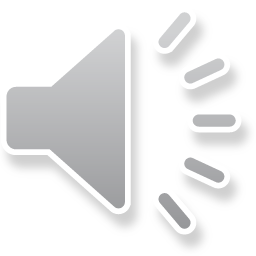 yes
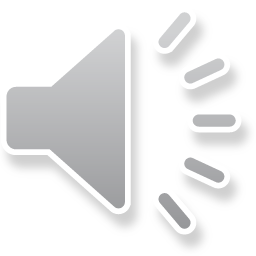 yes
Direct
Indirect
Acknowledgement
Polite/respectful
Agreement
Approval
Acceptance
Understanding
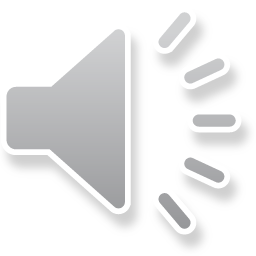 You answered yes, that means you understand
I don’t want to embarrass you but what are you talking about?
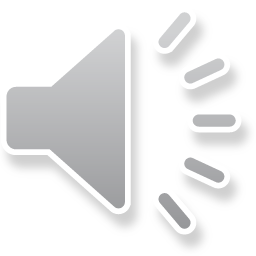 From the perspective of the receiver…
Direct communication can seem 
rude and abrupt:

Those numbers are wrong.
Indirect communication can seem confusing

We will do our best.
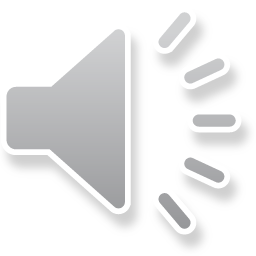 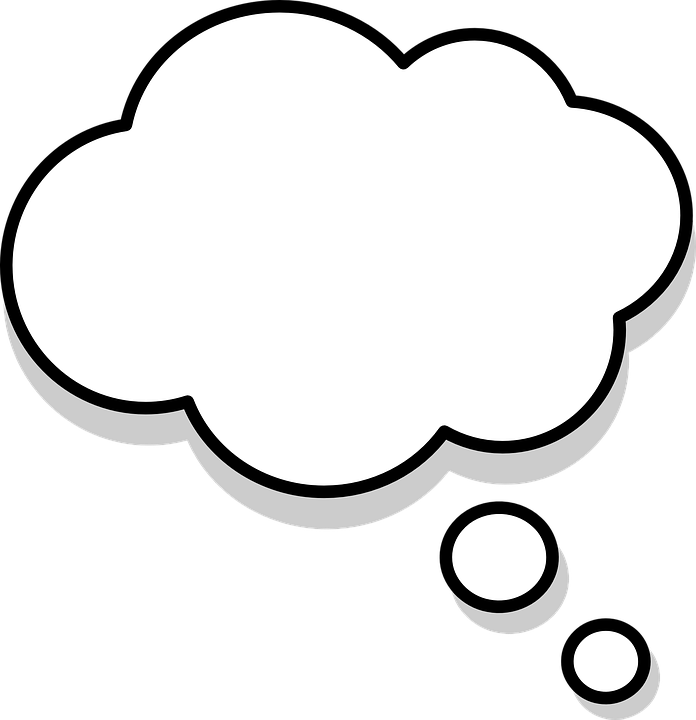 Those numbers are incorrect.
Can we double check those numbers?
We will try our best.
We need more time to complete.
More direct					more indirect
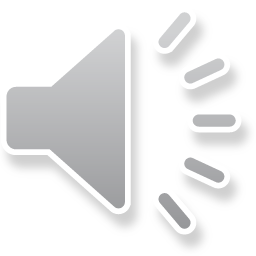 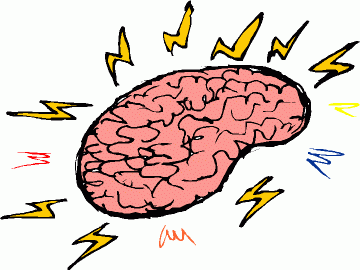 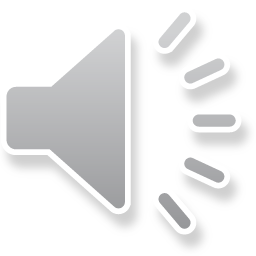 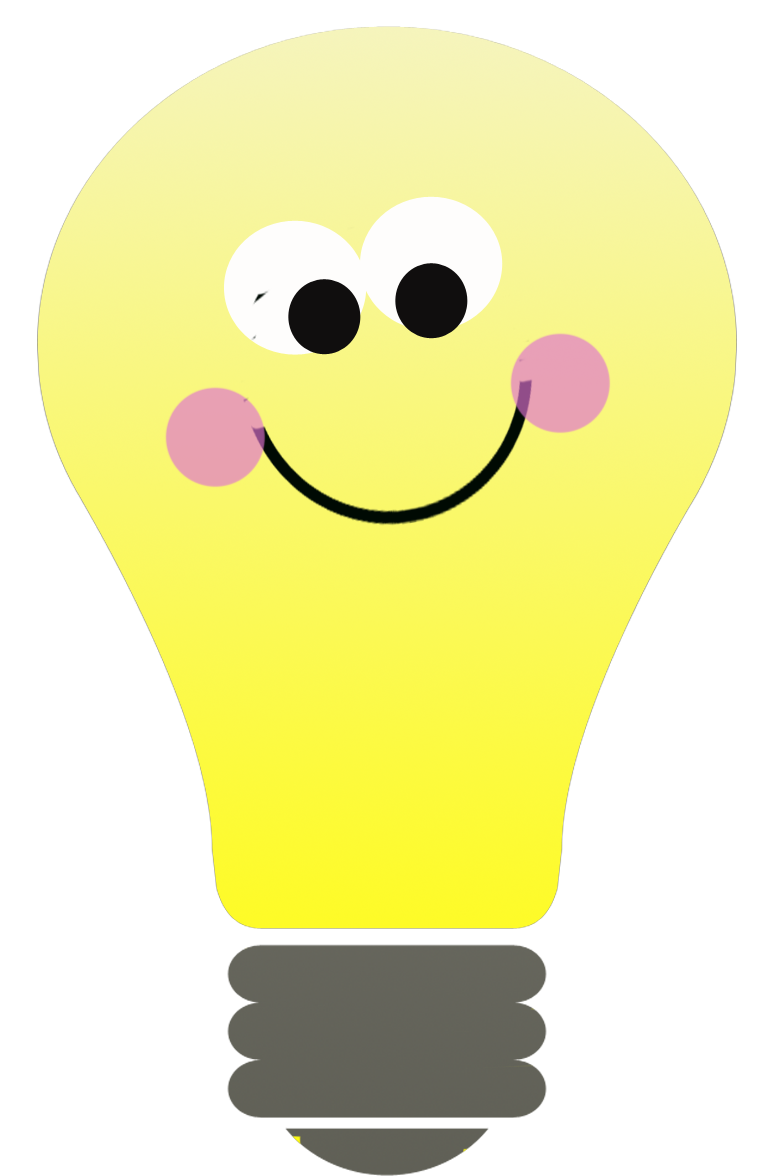 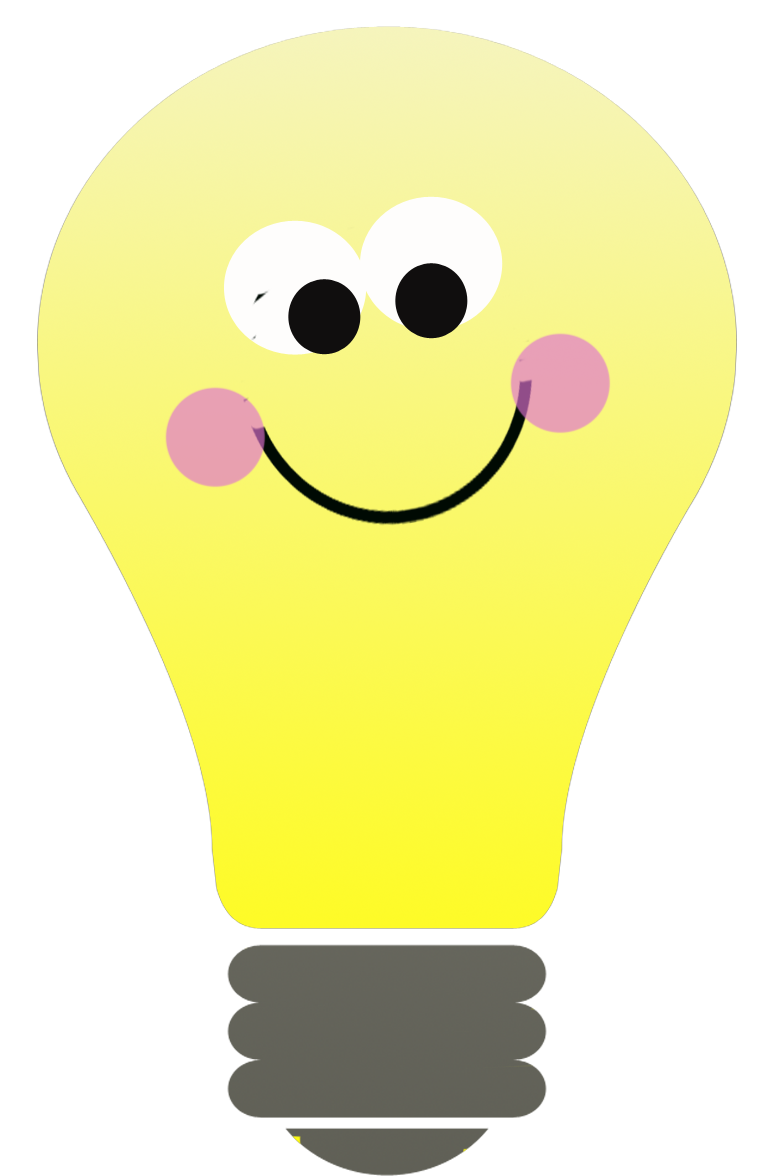 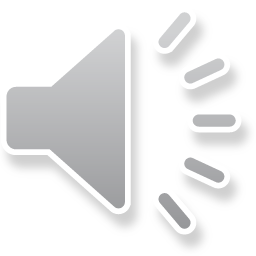 Next up
Complete the Craig Storti Direct/indirect exercise which is available right under this video. 


Direct and indirect communication styles are just one pattern of communication. Of course it is contextual and on a continuum. To be more effective at communicating, especially in an intercultural situation, the more one knows, is attentive to, and able to adjust to another style, the more likely what needs to get done for both happens with minimal stress and effort. Next up, we’ll look at some other patterns and explore the values that align with the styles.
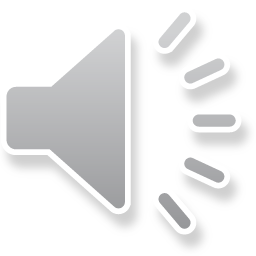 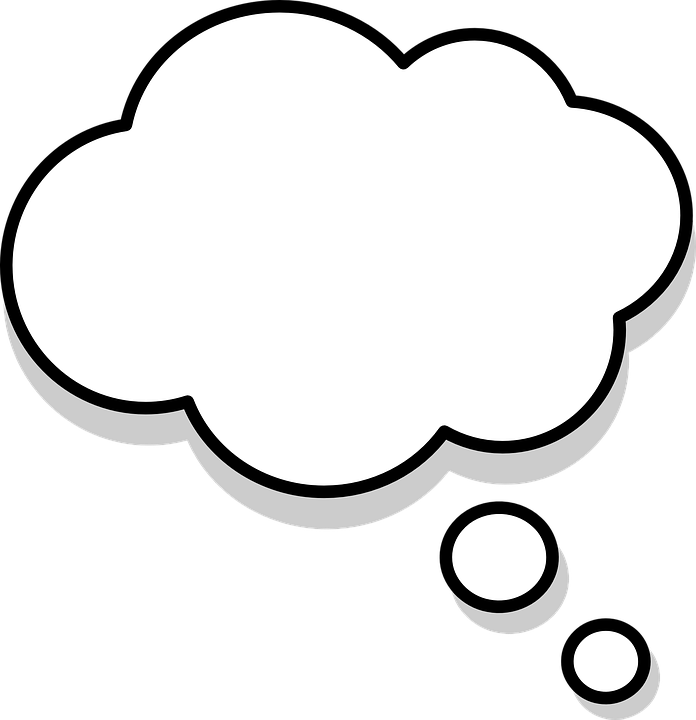 I’m wondering if that was direct and clear enough………
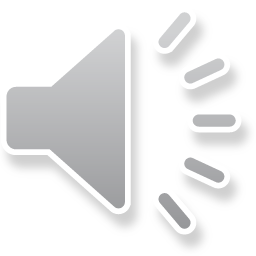